cs2220: Engineering SoftwareClass 13: Behavioral Subtyping
Fall 2010
University of Virginia
David Evans
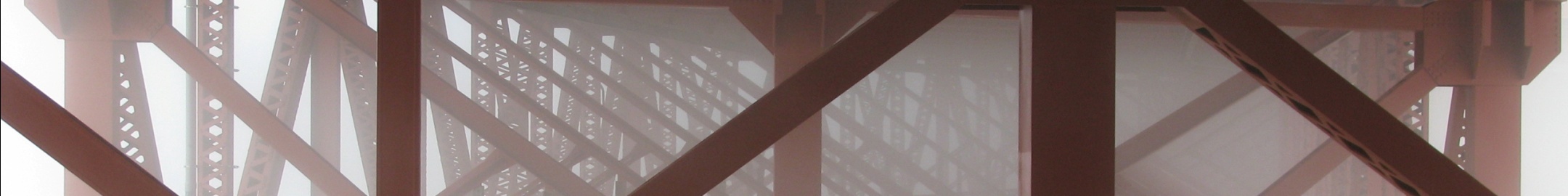 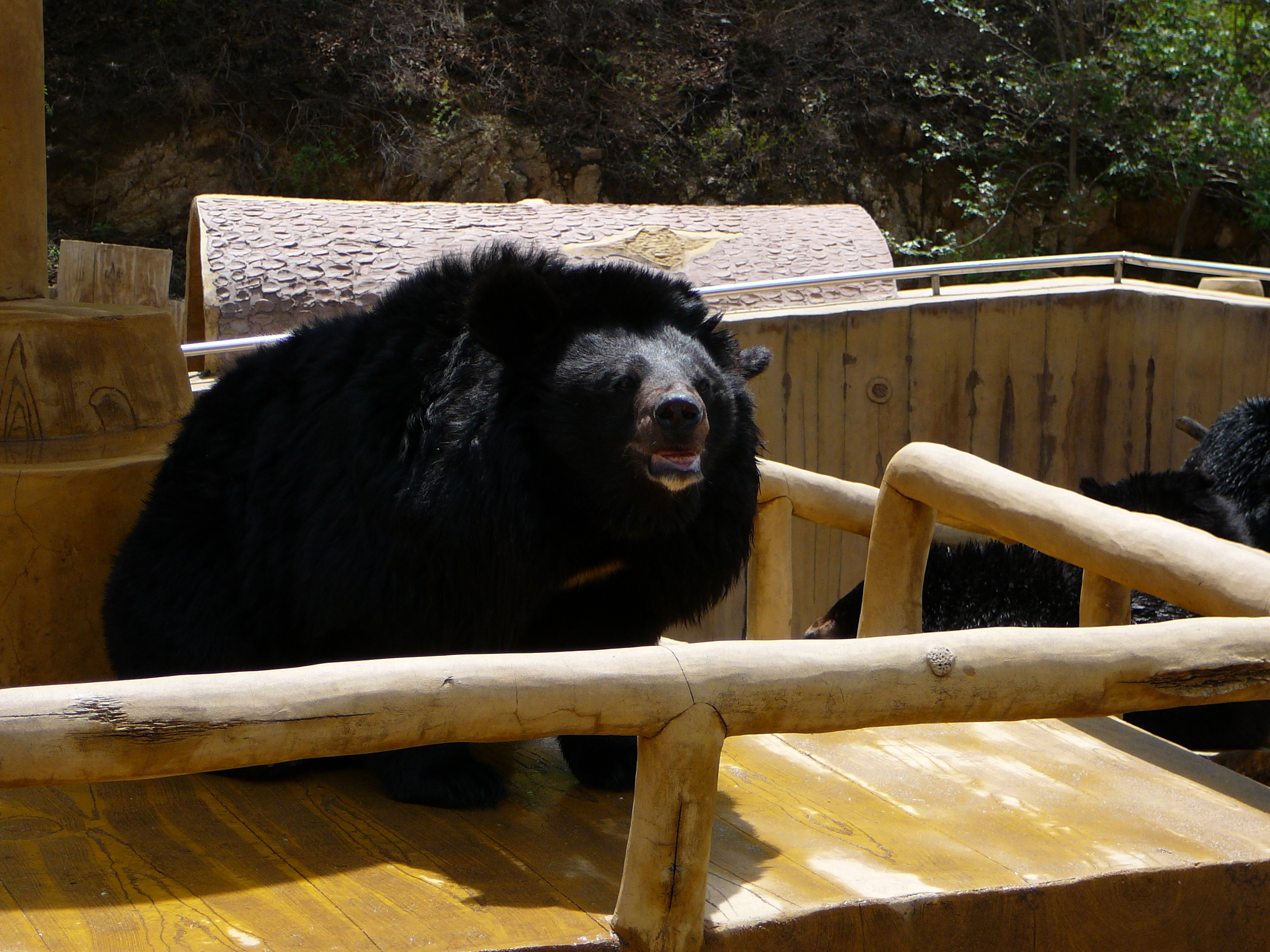 What’s the difference between a black bear and a grizzly bear?
Killer
Bear
Climber
KillingBear
BlackBear
GrizzlyBear
Exam 1
Question 1
Give one concrete example where the Java programming language designers sacrificed expressiveness for truthiness.  An ideal answer would illustrate your example with code snippets showing something that is difficult to express concisely because of the Java language’s emphasis on truthiness.
public class HelloWorld {
   public static void main (String [] args) {
        System.out.println(“Hello!”);
   }
}
What are the language design decisions Java made differently from Scheme to explain why this is so long?
What Java language design decisions make this so long?
public class HelloWorld {
   public static void main (String [] args) {
        System.out.println(“Hello!”);
   }
}
Question 1
public class HelloWorld {
   public static void main (String [] args) {
        System.out.println(“Hello!”);
   }
}
Static typing: big win for truthiness
All procedures must be inside a class
Default visibility is not public (package protected)
Use squiggly brackets to denote blocks, semi-colons to end statements
Not providing a special, convenient way to print output, but requiring an I/O object and invoking a method
Exam 1
Score Distribution
I will re-ask (in slightly different from) at least some of the questions on Exam 1 on Exam 2.
Recap: Substitution Principle Summary
contravariant
for inputs
Param Types 	Psub  Psuper	
Preconditions 	pre_sub  pre_super

Result Type		Rsub  Rsuper
Postconditions 	post_sub  post_super

Properties		properties_sub  properties_super
covariant
for outputs
These properties ensure code that is correct using an object of supertype is correct using an object of subtype.
Killer
Bear
What should the spec of the KillingBear class’
   kill (Object o) 
method be?
Climber
KillingBear
BlackBear
GrizzlyBear
GrizzlyBear:
public boolean kill(Object o) 

   // MODIFIES: this, o, nearby trees and
   //     incidentals
   // EFFECTS: If o is up a tree, knocks down 
   //     the tree, eats o, and returns true.  
   //     Otherwise, returns false.
BlackBear:
public boolean kill(Object o) 
   // MODIFIES: this, o
   // EFFECTS: If o is up a tree, climbs the tree,
   //      eats o, and returns true.  Otherwise, 
   //      if o is reachable, eats o.  Otherwise,
   //      returns false.
// REQUIRES: o is yummy to a GrizzlyBear
Substitution Principle
Is this the only way?
Eiffel’s Rules
(Described in Bertrand Meyer paper for ps4)
Eiffel Rules
The types of the parameters in the subtype method may be subtypes of the supertype parameters.

How can Girl override set_roomate?
	set_roommate (Girl g)
	set_roommate (Boy b)

Opposite of substitution principle!
Skier
set_roommate (Skier)
Boy
Girl
Eiffel and I Can’t Get Up?
s: skier; g: girl; b: boy;
	s := g; 
	...
	s.set_roommate (b);
Skier
set_roommate (Skier)
Boy
Girl
set_roomate (Girl)
Meyer’s paper is all about the contortions Eiffel needs to deal with non-substitutable subtypes
Substitution Principle vs. Eiffel
Skier
set_roommate (Skier)
Skier
set_roommate (Skier)
Boy
set_roomate (Object)
Boy
set_roomate (Boy)
Substitution Principle		Eiffel
Parameters     	PB >= PA		PB <= PA
Preconditions  	pre_A  pre_B	pre_B  pre_A

Result	      		RB <= RA		RB <= RA
Postconditions 	post_B  post_A 	post_B  post_A
Substitution Rules vs. Java
Skier
set_roommate (Skier)
Skier
set_roommate (Skier)
Boy
set_roomate (Object)
Boy
@Override
void set_roommate(Skier)

// Overloads
void set_roommate (Object)
Overloading and Overriding
Overriding: replacing a supertype’s method in a subtype 
Dynamic dispatch finds method of actual type
Overloading: providing two methods with the same name but different parameter types
Statically select most specific matching method of apparent type
Overloading Example
public class Overloaded extends Object {
    public int tryMe (Object o) {
        return 17;
    }

    public int tryMe (String s) {
        return 23;
    }

    public boolean equals (String s) {
        return true;
    }
}
public boolean equals (Object) 
   is inherited from Object
public class Overloaded {
    public int tryMe (Object o) {
        return 17;
    }
    public int tryMe (String s) {
        return 23;
    }
    public boolean equals (String s) {
        return true;
    }
}
Overloading
static public void main (String args[]) {
        Overloaded over = new Overloaded ();
        System.err.println (over.tryMe (over));
        System.err.println (over.tryMe (new String ("test")));

        Object obj = new String ("test");
        System.err.println (over.tryMe (obj));
        System.err.println (over.equals (new String ("test")));
        System.err.println (over.equals (obj));

        Object obj2 = over;
        System.err.println (obj2.equals (new String ("test")));
    }
17
23
17
true
false
false
Overloading 2
public class Overwhelming {
    public int tryMe (Object o, String s) {
        return 17;
    }

    public int tryMe (String s, Object o) {
        return 23;
    }

   public static void main(String[] args) {
      Overwhelming over = new Overwhelming ();
      System.err.println (over.tryMe ("test1", "test2"));
   }
}
Compiler error:
The method tryMe(Object, String) is ambiguous for the type Overwhelming
Overkill
Overloading and overriding together can be overwhelming!
Avoid overloading whenever possible: names are cheap and plentiful
One place you can’t easily avoid it: constructors (they all have to have the same name)
But, can make static “factory” methods instead (this is usually better)
Use @Override annotations so compiler will check that you are actually overriding!
from Class 2...
Java Buzzword Description
“A simple, object-oriented, distributed, interpreted, robust, secure, architecture neutral, portable, high-performance, multithreaded, and dynamic language.”
							[Sun95]
Later in the course, we will discuss how well it satisfies these “buzzwords”.